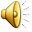 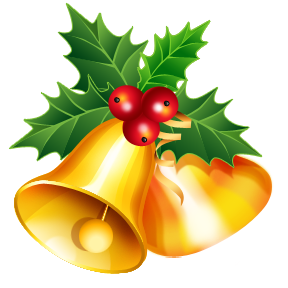 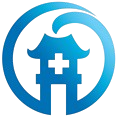 Trò chơi 10:
Rèn luyện thể lực, chế độ ngủ nghỉ
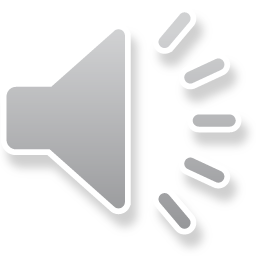 0
Câu 1: Theo em, chúng ta cần tập thể dục bao nhiêu phút mỗi ngày? (Chọn một đáp án đúng nhất)
8
9
7
4
6
2
3
10
5
1
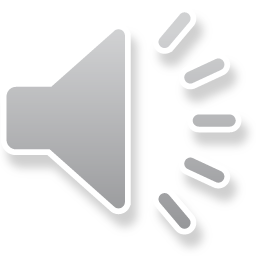 Câu 1: Theo em, chúng ta cần tập thể dục bao nhiêu phút mỗi ngày? (Chọn một đáp án đúng nhất)
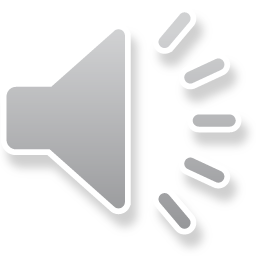 0
8
9
7
Câu 2: Theo em, các hoạt động nào là hoạt động thể lực? (Chọn một đáp án đúng nhất)
4
6
2
3
10
5
1
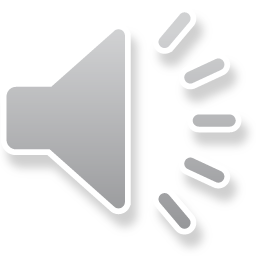 Câu 2: Theo em, các hoạt động nào là hoạt động thể lực? (Chọn một đáp án đúng nhất)
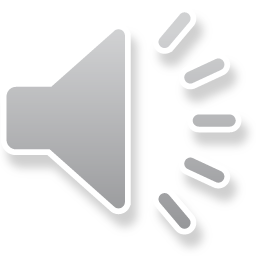 Câu 3: Theo em, hoạt động thể lực mang lại lợi ích nào sau đây? (Chọn một đáp án đúng nhất)
0
8
9
7
4
6
2
3
10
5
1
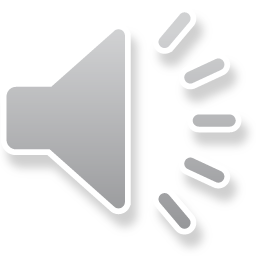 Câu 3: Theo em, hoạt động thể lực mang lại lợi ích nào sau đây? (Chọn một đáp án đúng nhất)
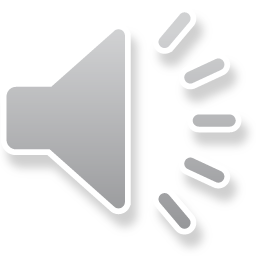 0
Câu 4: Theo em, những thói quen nào sẽ tốt cho sức khỏe? (Chọn các đáp án đúng)
8
9
7
4
6
2
3
10
5
1
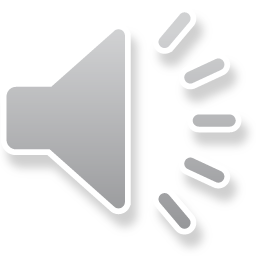 Câu 4: Theo em, những thói quen nào sẽ tốt cho sức khỏe? (Chọn các đáp án đúng)
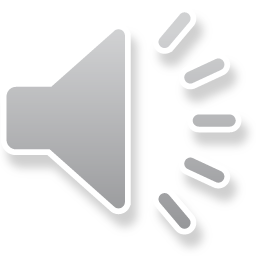 0
Câu 5: Theo em, những hoạt động nào chúng ta nên hạn chế trong ngày? (Chọn các đáp án đúng)
8
9
7
4
6
2
3
10
5
1
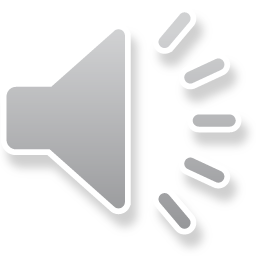 Câu 5: Theo em, những hoạt động nào chúng ta nên hạn chế trong ngày? (Chọn các đáp án đúng)
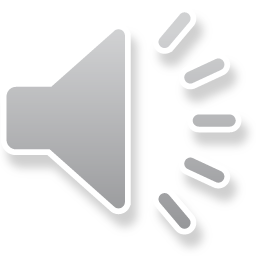 0
Câu 6: Theo em, những hoạt động nào các em cần thực hiện 2-3 lần/tuần? (Chọn một đáp án đúng nhất)
8
9
7
4
6
2
3
10
5
1
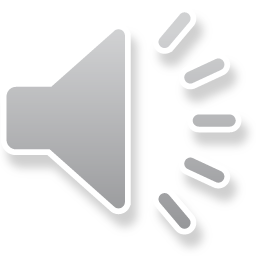 Câu 6: Theo em, những hoạt động nào các em cần thực hiện 2-3 lần/tuần? (Chọn một đáp án đúng nhất)
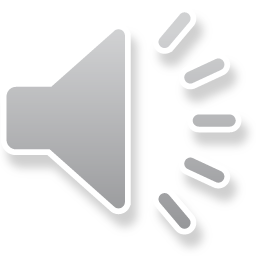 0
Câu 7: Theo em, những hoạt động nào các em nên làm hàng ngày? (Chọn các đáp án đúng)
8
9
7
4
6
2
3
10
5
1
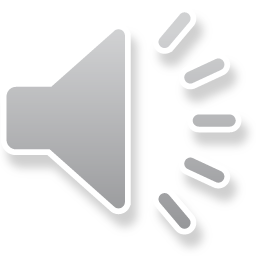 Câu 7: Theo em, những hoạt động nào các em nên làm hàng ngày? (Chọn các đáp án đúng)
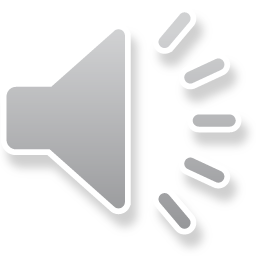 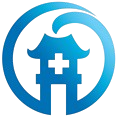 Cảm ơn!
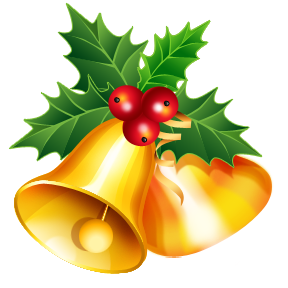 và
Hẹn gặp lại!
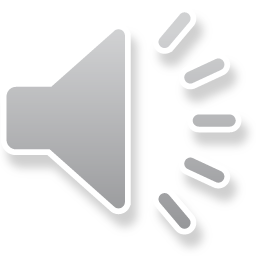